Day
Sunday
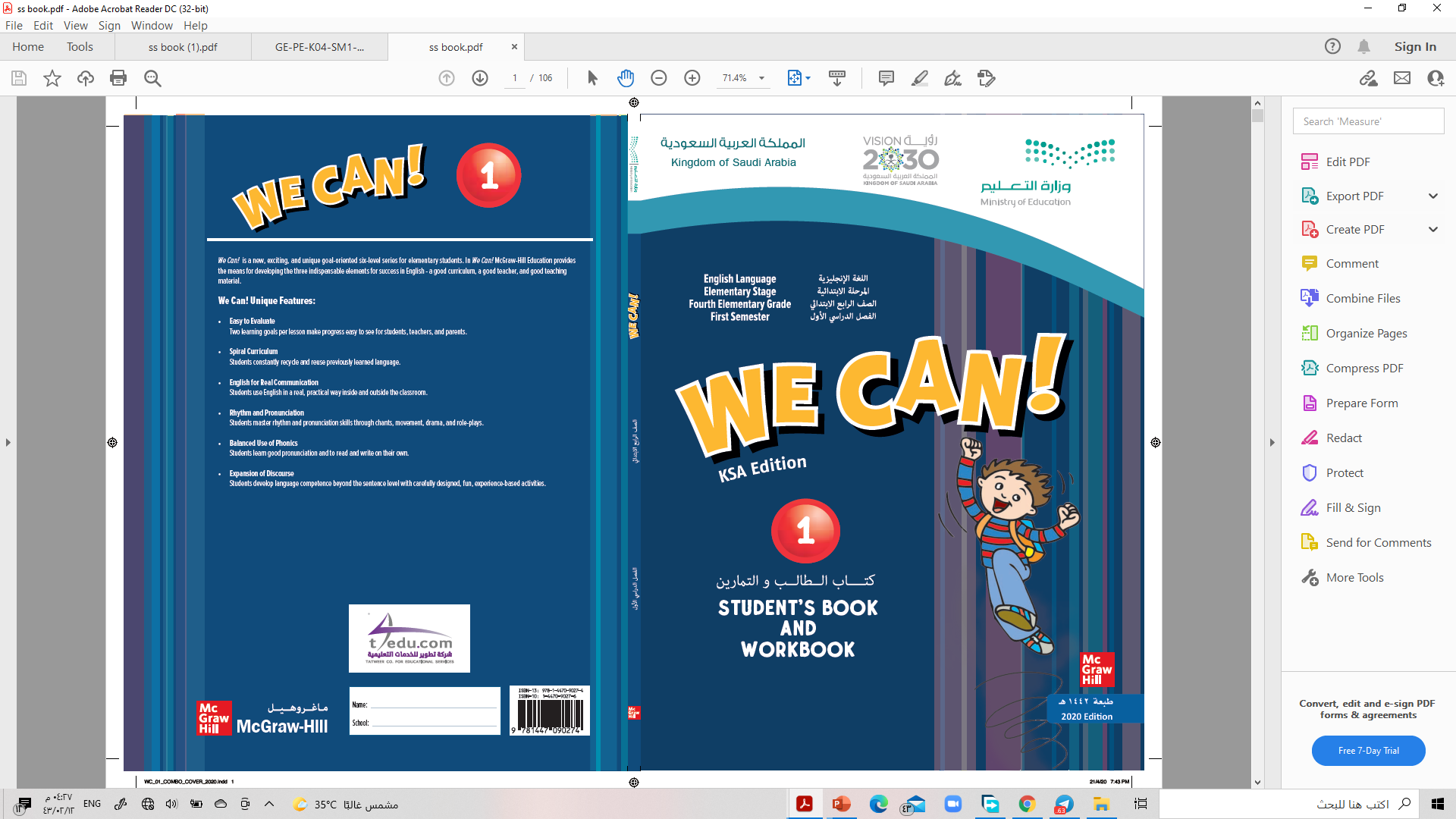 3rd Oct 2021
Date
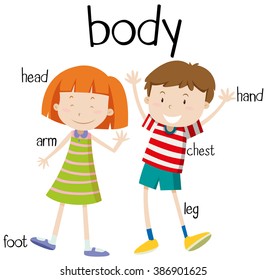 Subject
We can 1
Unit
2 My Body
Lesson
3 Words
Page
16-17
objectives
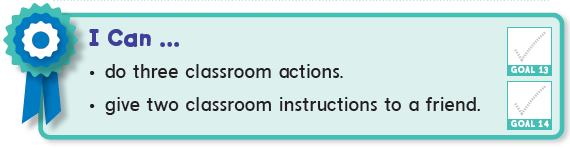 *Pair work 
*Role play 
*Problem solving
strategies
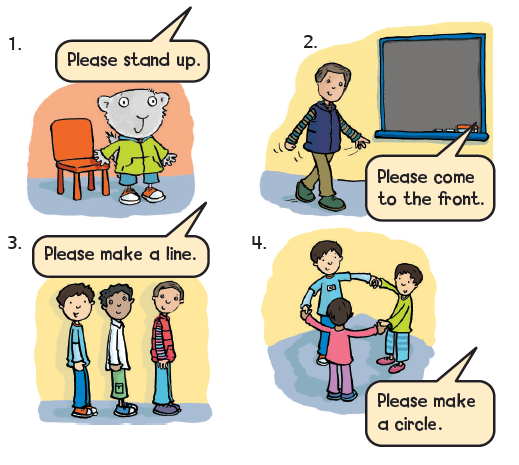 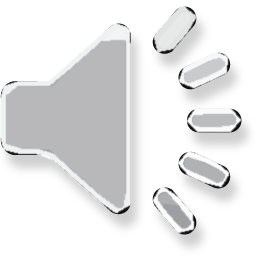 Listen and point.
1
Listen again , say and do
2
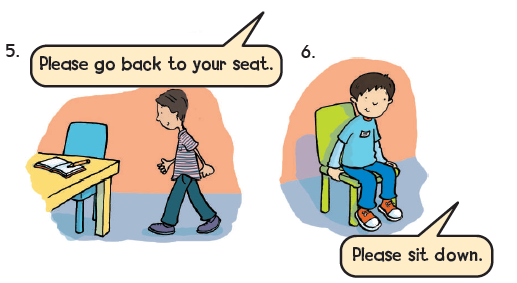 Choose the correct answer:
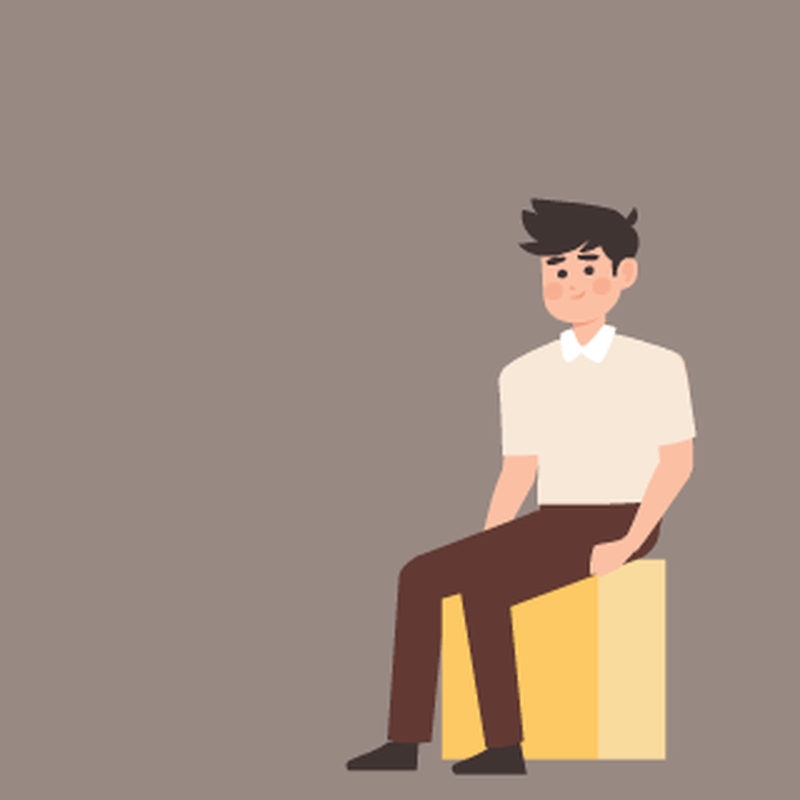 Please, stand up.
Please, sit down.
Please, make a line.
Please, make a circle.
Choose the correct answer:
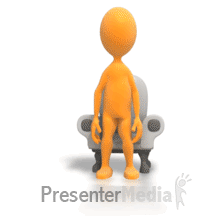 Please, stand up.
Please, sit down.
Please, make a line.
Please, make a circle.
Choose the correct answer:
Please, stand up.
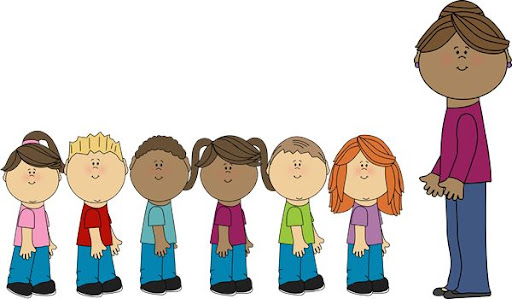 Please, sit down.
Please, make a line.
Please, make a circle.
Choose the correct answer:
Please, stand up.
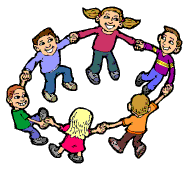 Please, sit down.
Please, make a line.
Please, make a circle.
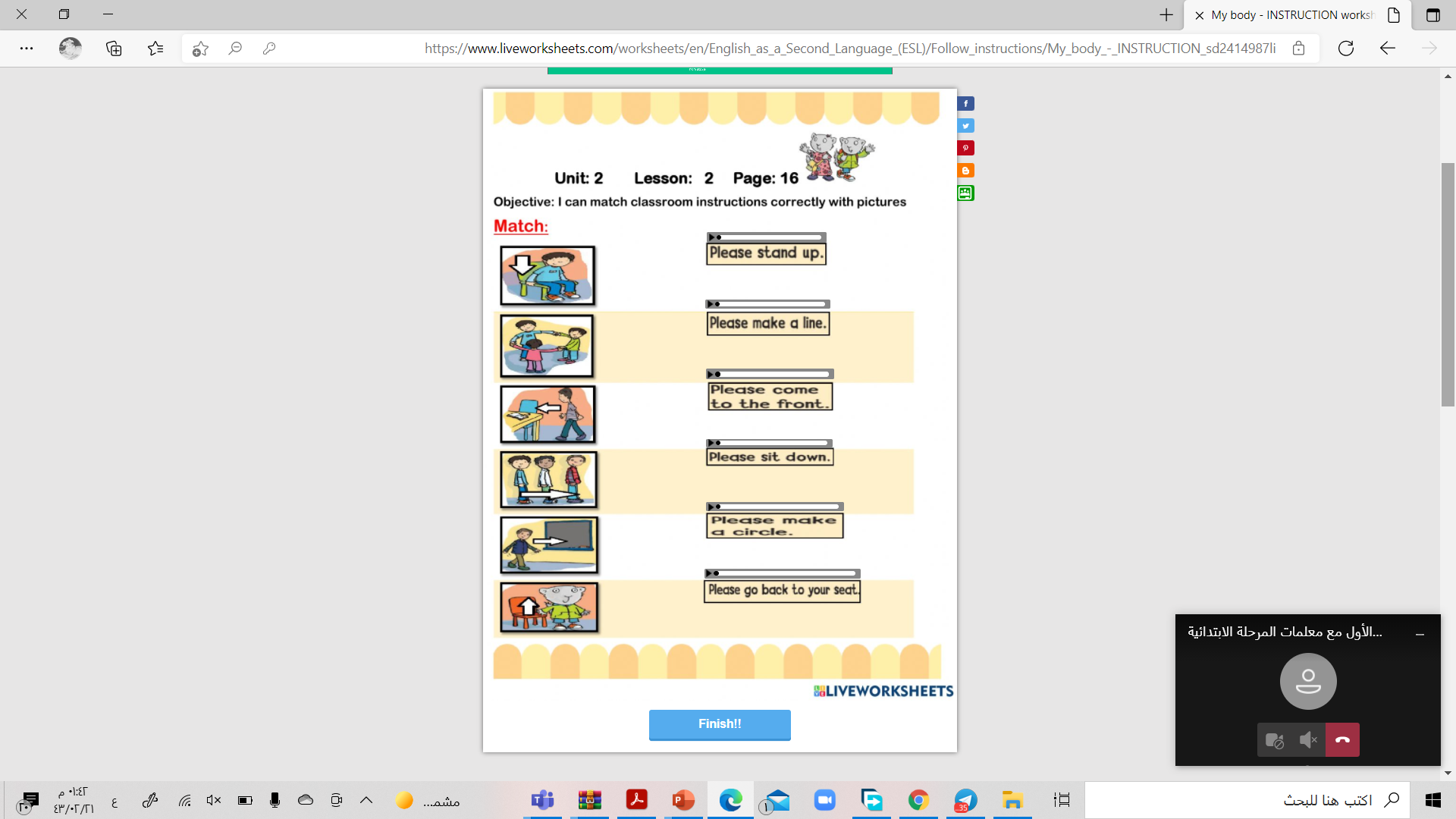 https://www.liveworksheets.com/c?a=s&t=db54lxqgcq&sr=n&ms=uz&l=sd&i=dcucnos&r=li&db=0&f=dzduzndo&cd=pnf89amtbktlpnnkxkljpao2ngnxglnjxg
وقت المرح
Be the teacher 
Give instructions to your partner .
3
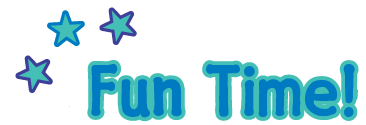 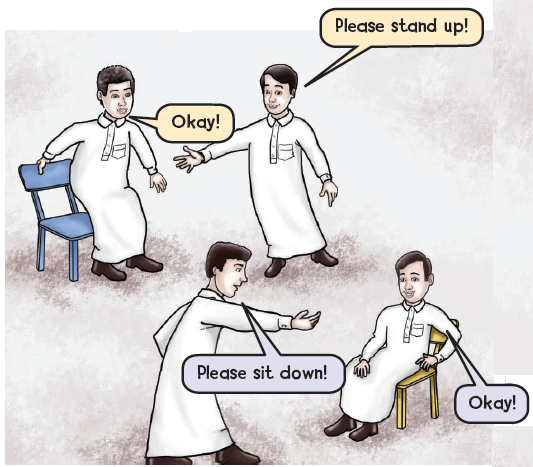 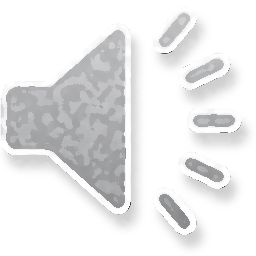 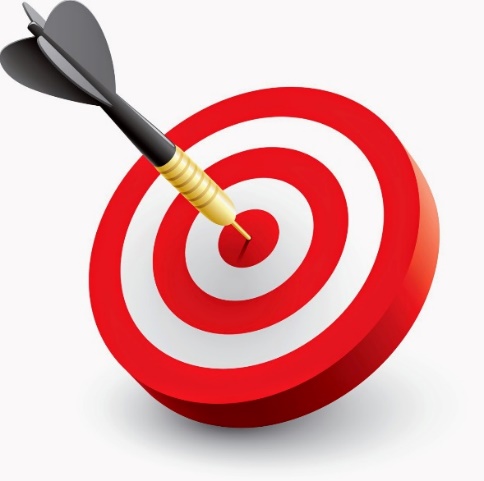 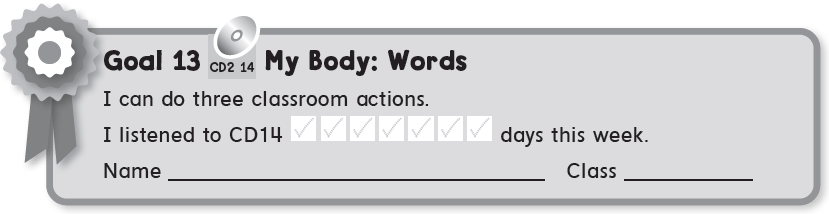 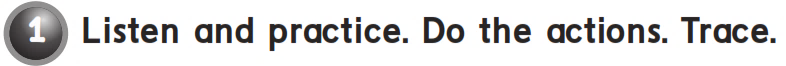 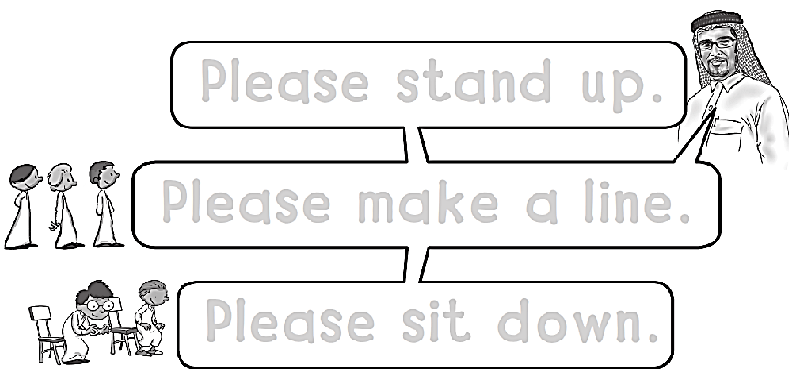 Please stand up .
Please make a line .
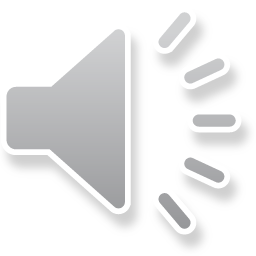 Please sit down .
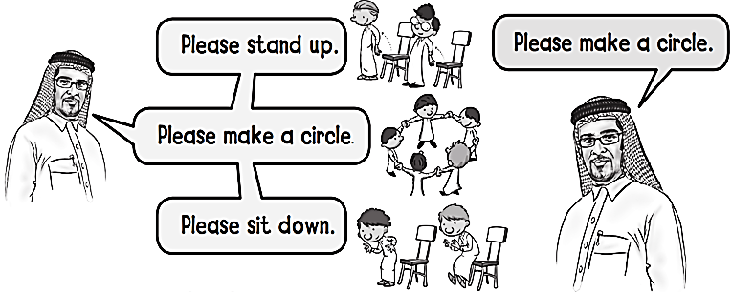 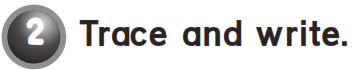 M M M M M
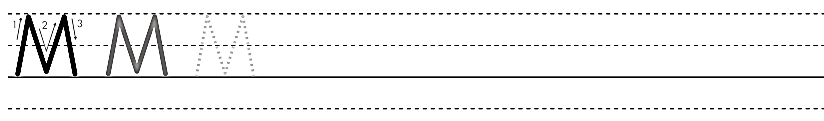 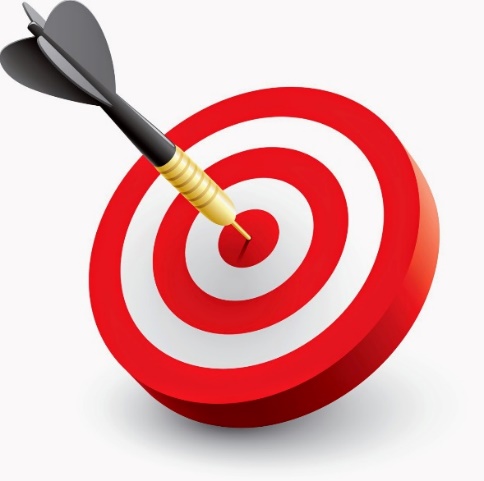 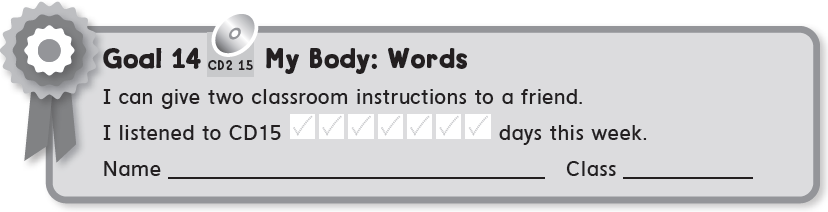 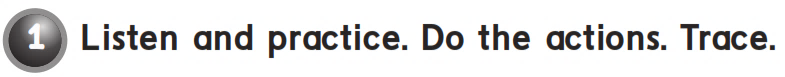 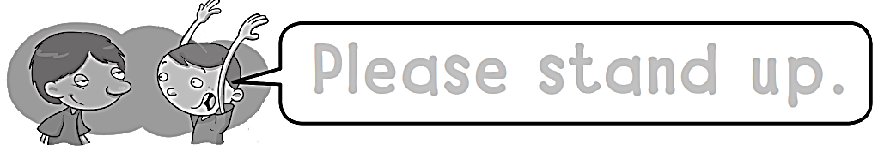 Please stand up .
Please come
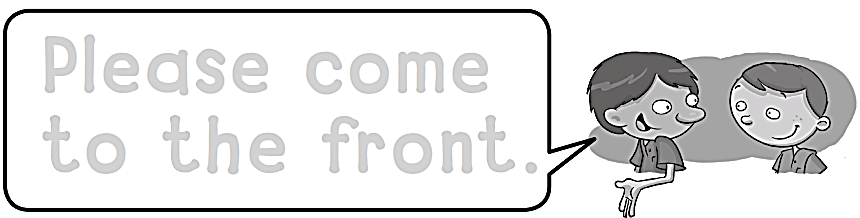 to the front .
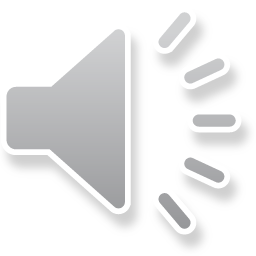 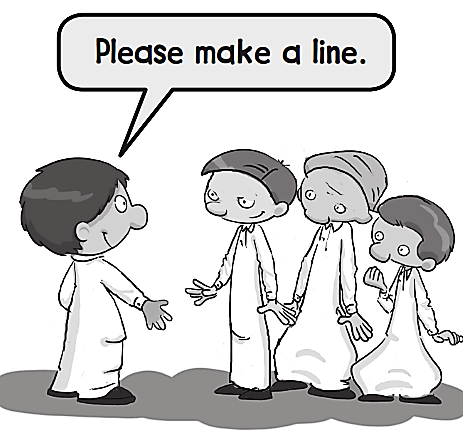 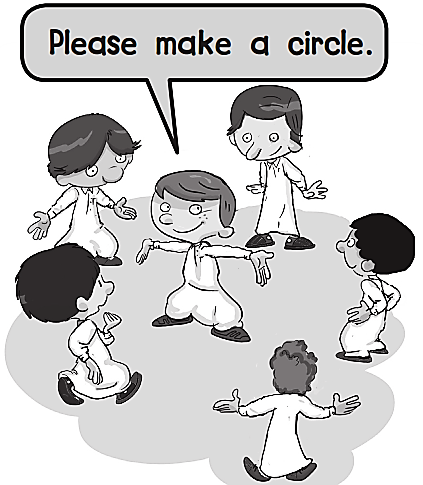 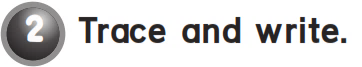 N N N N N N N
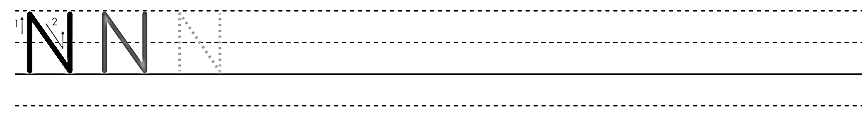